FFI – informationsmöte
Utlysningar som driver vägtransportinnovationer för ett hållbart samhälle
Sidfot
1
Varmt välkomna!
PPT presentation (även på engelska) finns på FFI webbsida 
Allmänna frågor välkomnas i chatten
Riktade frågor tas i samtal med de olika delprogrammen
Vill ni få mer information från FFI? Skriv er mailadress i chatten eller anmäla er på vår webb
2
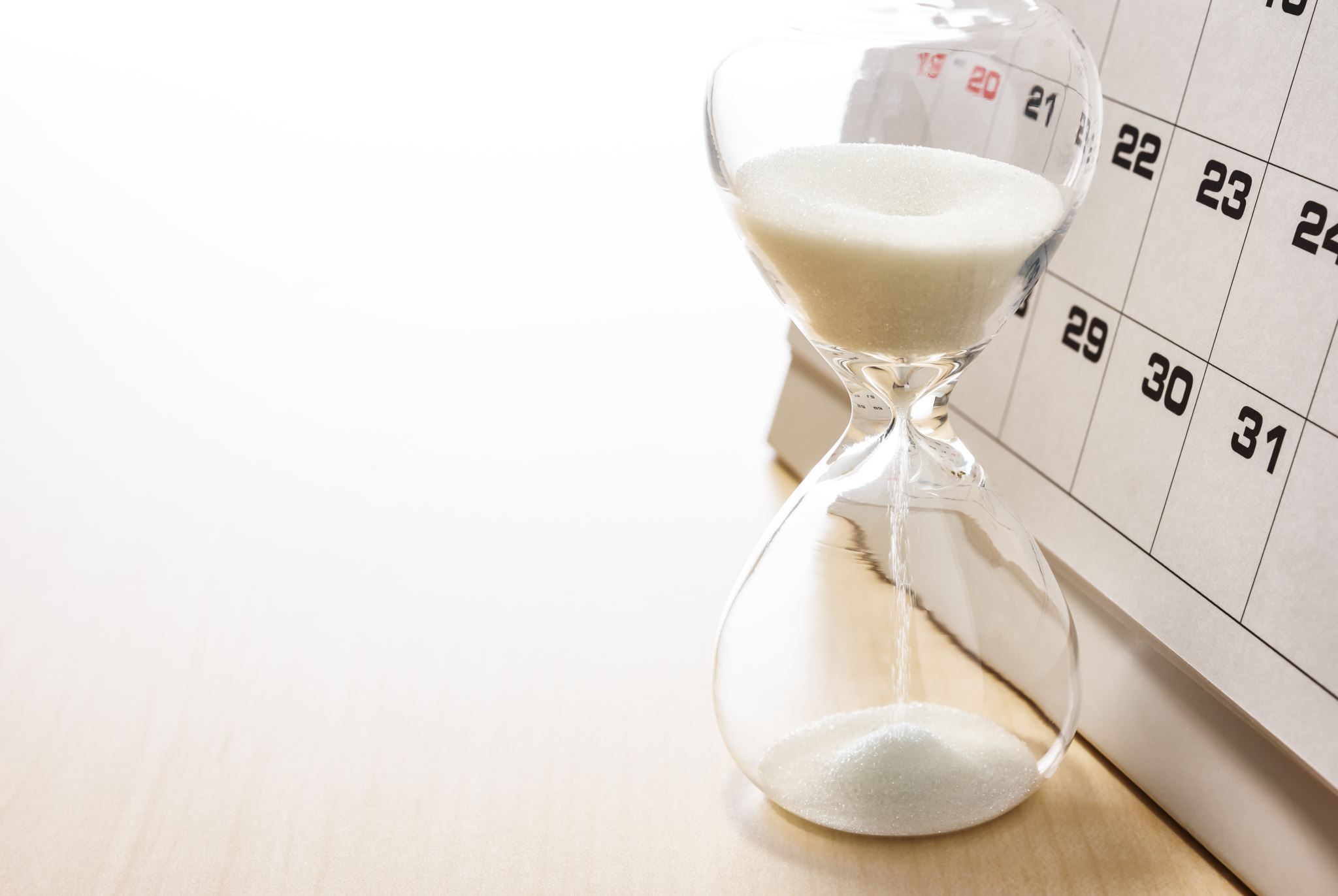 Agenda
FFI – inledning
Kort presentation per delprogram 
Viktig information och praktikaliteter 
Allmänna frågor
Möjlighet att träffa ett av delprogrammen – se länk till respektive möte i chatten
3
Vad är FFI?
4
Samarbetsprogram sedan 2009
Våra parter 
AB Volvo
Energimyndigheten
FKG
Scania CV AB
Trafikverket
Vinnova
Volvo Car Group
Mobility Sweden, adjungerad part
Samarbetsprogram mellan staten och fordonsindustrin 
Finansierar forskning och innovation inom vägtransporter.
En miljard kronor årligen till en hållbar omställning av vägtransporter.
5
Fem delprogram
Cirkularitet
Transport- och mobilitetstjänster
Trafiksäker automatisering
Nollutsläpp
Accelerera
6
Årshjul för utlysningar
Beslut
Öppnar
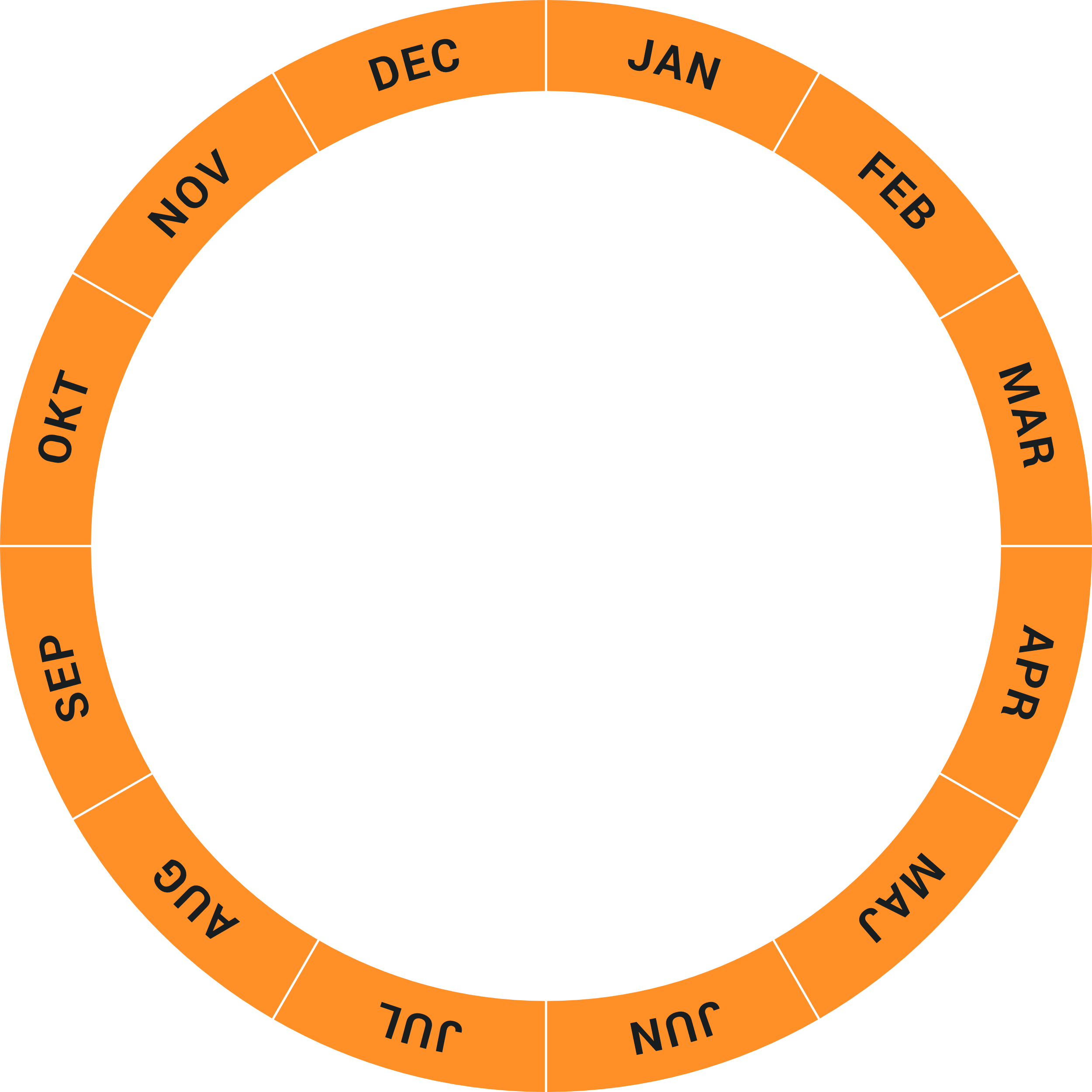 Utlysning 1
Stänger
Utlysning 2
Stänger
Öppnar
Beslut
7
www.ffisweden.se
Sidfot
8
Delprogram Accelerera
Sidfot
9
9
Accelerera
Fokus på att öka takten i omställningen till hållbara vägtransporter genom brett samarbete och storskaliga demonstrationer av system i verkliga miljöer. I utlysningen kan även förberedelseprojekt för systemdemonstratration sökas.
Programmets projekt ska: 
Vara utmaningsdrivna, storskaliga och demonstreras i verklig miljö 
Ha ett starkt samarbete i hela värdekedjan 
Ha hög teknisk mognad, potential att implementeras, vara skalbara
Inbegripa samtliga fem systemdimensioner; 
Affärsmodeller 
Regelverk 
Beteenden
Teknik
Infrastruktur
10
[Speaker Notes: Systemdemonstratorer och systemdimensioner se Vinnovas hemsida och FFI Färdplan
Minst 2 projektparter i förberedelseprojekt 
Minst 3 projektparter i systemdemonstrationer (tidigare 4 st)
Vinnova beviljar bidrag om max 50% för delprogrammet 
Förberedelseprojekt ska ha minst 25% näringslivsfinansiering 
Förberedelseprojekt: Max 9 månader, max bidrag 750 000 sek (nytt: krav på förstudie!)
Systemdemonstrationer: Max 36 månader, min projektbudget 10 Msek (krav på förberedelseprojekt, behöver behandla systemdimensionerna, inte enbart teknikdemo)]
Delprogram Transport och mobilitetstjänster
11
11
Transport - och mobilitetstjänster
Utveckla och testa nya innovativa tjänster och hållbara transport­lösningar som bidrar till att effektivisera och optimera både fordonsanvändning och transportsystemet. Viktigt med fler systemperspektiv. 
Exempel på centrala områden för denna utlysning är:
Intermodala persontransporter och hela-resan-perspektiv.
Sömlösa gods- och varutransportlösningar
Digitalisering som möjliggör integrerade transportlösningar.
Robust och säker digital infrastruktur.
12
Delprogram Cirkularitet
13
13
Cirkularitet
Fokus på att minimera ­klimat- och miljöpåverkan ur ett livscykelperspektiv och stärka hållbarheten genom hela värdekedjan kopplat till utveckling, ­tillverkning och avveckling av fordon, inkl. dess ingående komponenter.
Exempel på fokusområden:
Design för cirkularitet som utökad livslängd på produkter, material och delar eller ansvar för hela värdekedjan.
Social hållbarhet i hela värdekedjan som etiska och sociala aspekter av hållbarhet. 
Klimatneutral, cirkulär tillverkning och återvinning genom nya tekniker som reducerar miljöavtryck och skapar förutsättningar för en robust produktionskedja.
14
Delprogram Nollutsläpp
15
15
Nollutsläpp
Fokus på att minska fordons­sektorns negativa påverkan på klimat, hälsa och miljö genom att utveckla och integrera nollutsläpps­fordon med dess ladd- och tankinfrastruktur. Ökat fokus på fler systemperspektiv. 
Fokusområden:
Effektivitet och hållbarhet i hela värdekedjan avseende system, fordon och komponenter
Kostnadsreduktion i balans med klimatnytta som möjliggör implementering
Optimerad samhällsnytta genom anpassning av fordon efter typ av användning och beteende
Hårdvaru- och mjukvaruoptimering för fordon och ladd-  och tankinfrastruktur. Fordonets energilager som resurs i elsystemet.
Säkerhet avseende utvecklade nollutsläppslösningar och optimerad energieffektivitet
16
Delprogram Trafiksäker automatisering
17
17
Trafiksäker automatisering
Fokus på att öka trafiksäkerheten och göra vägtransporter mer hållbara genom säkra uppkopplade automatiserade fordon förberedda för samnyttjande samt göra trafiksäkerhet till en drivkraft för automation. Utlysningen prioriterar projekt som har en bred samverkan mellan industri, akademi och olika samhällsaktörer.
Fokusområden:
Säkra automatiserade fordon 
Säkerhet för trafikanter i och utanför fordonet 
Integration av fordon och infrastruktur för säkra transporter.
Möjliggörande metoder och tekniker med tydlig tillämpning för utveckling och driftsättning av säker automation
18
Viktig information och praktikaliteter
19
Viktiga datum (ej Nollutsläpp)
Öppningsdatum 2024-08-01
Sista ansökningsdag 2024-10-08 kl.14.00 
Senaste beslutsdatum 2024-11-27 
Projektstart tidigast 2024-11-28 
Projektstart senast 2024-01-13
20
Viktiga datum Nollutsläpp
Öppningsdatum 2024-08-01

Sista ansökningsdag 2024-10-08 kl.14.00 

Projektstart tidigast 2024-11-28
21
Medel att ansöka
FFI beviljar bidrag om max 50% för respektive delprogram
Varje projekt ska ha minst 25% näringslivsfinansiering
Maxbelopp för bidrag till förstudier och mindre studier är 500 000 kr
Total budget för utlysningarna är:
Accelerera ca 140 msek
Nollutsläpp ca 60 msek 
Cirkularitet ca 37 msek
Trafiksäker automatisering ca 70 msek
Transport – och mobilitetstjänster ca 65 msek
22
Projektparter
Minst 2 projektparter i Nollutsläpp, Cirkularitet, Transport- och mobilitetstjänster samt Trafiksäker automatisering
I Accelerera minst 2 projektparter i förberedelseprojekt​ och minst 3 projektparter i systemdemonstrationer
Sidfot
23
Allmän viktig information
Läs färdplan och utlysningstext noggrant
Använd endast rekommenderade mallar
Var noggrann med rätt bilagor per delprogram
Kom i tid med frågor
Kontakta oss ifall ni är osäkra på vilket delprogram som är aktuellt för ert projekt
24
Ansökningsportaler
Ansökningsportal för delprogram Nollutsläpp hos Energimyndigheten
minasidor.energimyndigheten.se
Ansökningsportal för övriga delprogram hos Vinnova
E tjänster Vinnova
25
Viktiga länkar
Färdplan – Färdplan 2030 FFI
Färdplan in English – FFI Roadmap (ffisweden.se)
Så ansöker du? Om statliga stöd och finansiering? Mallar och vägledning FFI
Q&A - Frågor och svar FFI 
Mer information finns på FFI:s webbplats www.ffisweden.se
26
Kontakt
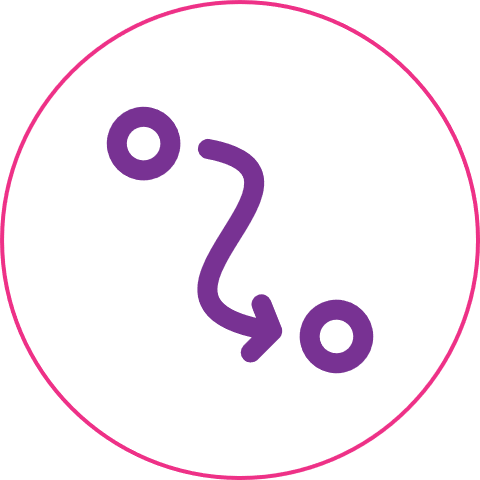 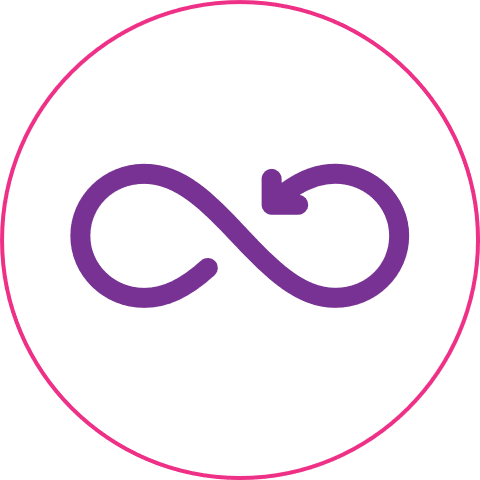 Transport- och mobilitetstjänster
christian.fredricsson@vinnova.se
Cirkularitet
tero.tjernstoft@vinnova.se
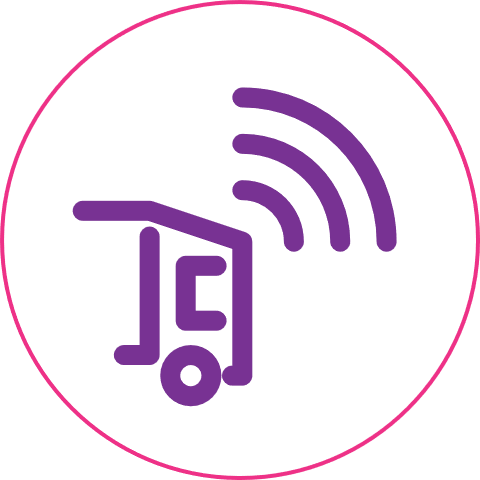 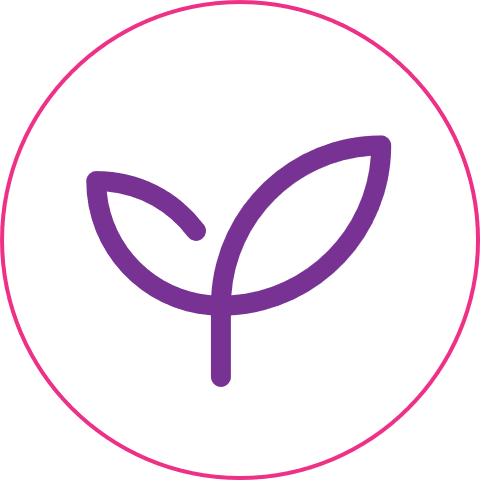 Nollutsläpp
magnus.henke@energimyndigheten.se
Trafiksäker automatisering
ulrika.landelius@trafikverket.se
FFI som helhet
sofia.wieselfors@vinnova.se
Accelerera
anna.karlsson@vinnova.se
27
Läs mer: www.ffisweden.se
Sidfot
28
Allmänna frågor
29
Träffa ett enskilt delprogram? - följ länken
30
Tack!
Sidfot
31